Komiksový příběh o zdravém životním stylu
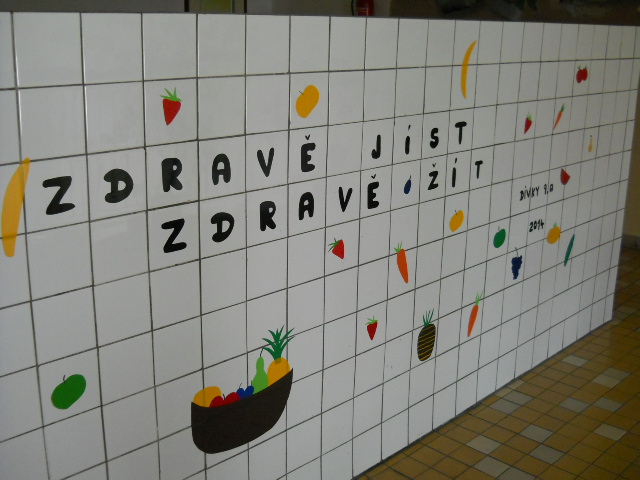 Námět a výroba: dívky 9.A 2014, v rámci projektu 
                              Zdravě jíst, zdravě žít
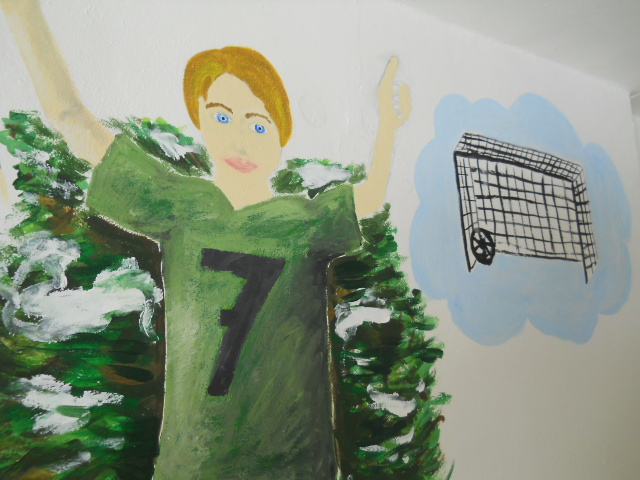 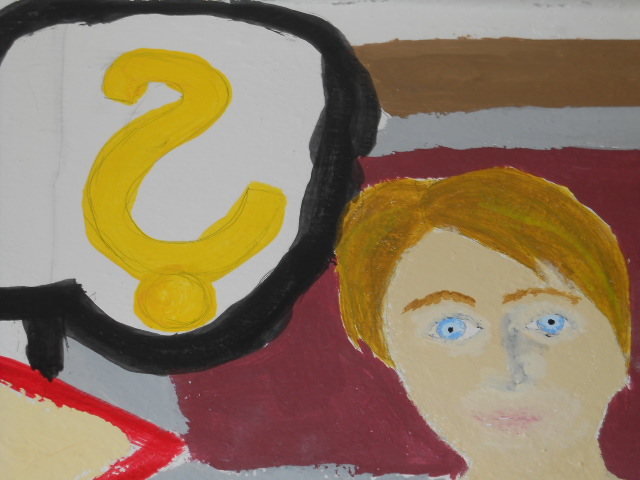 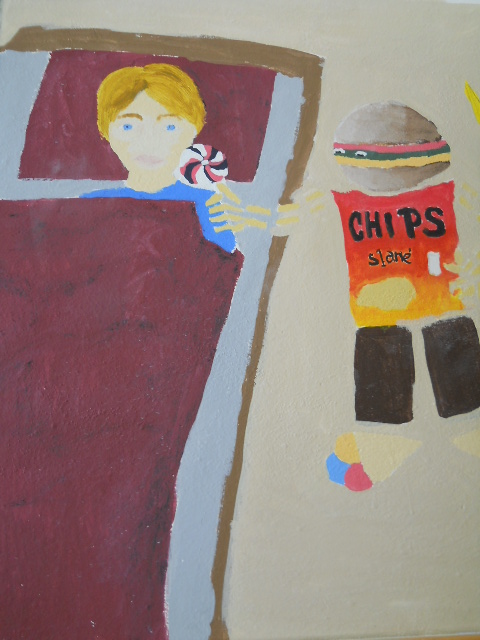 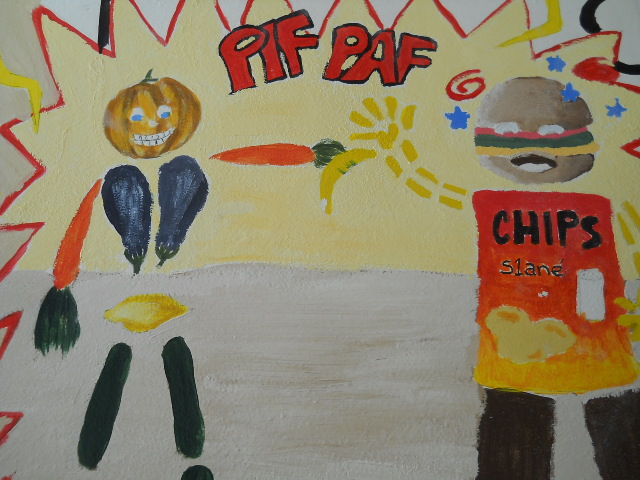 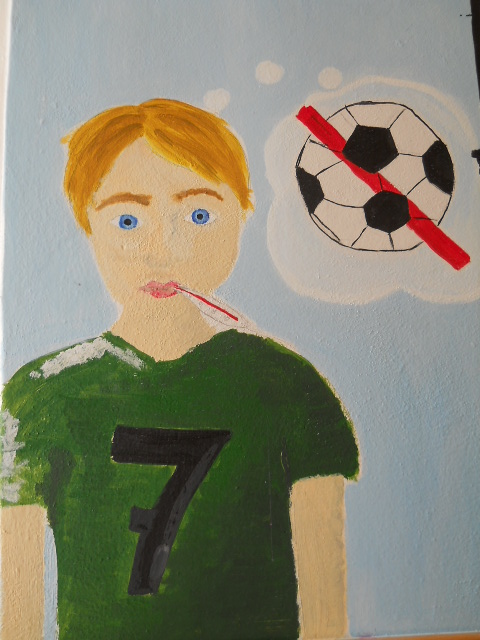 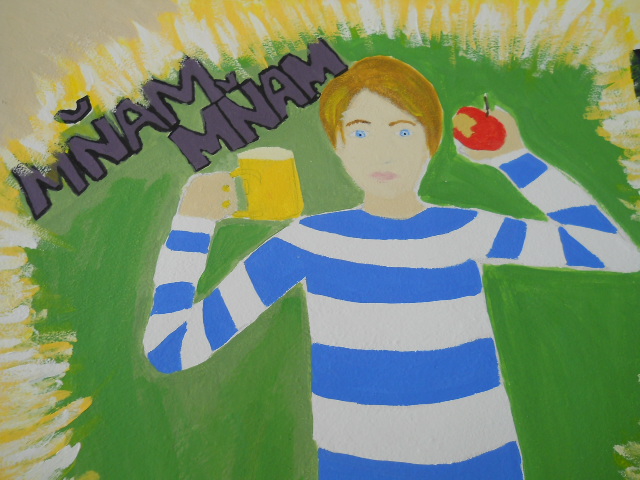 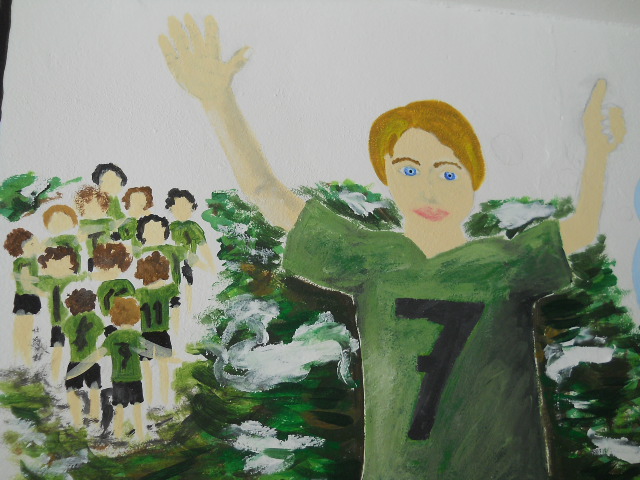 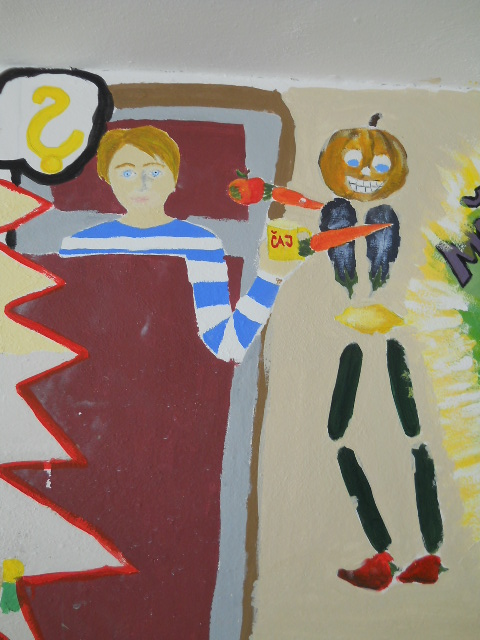 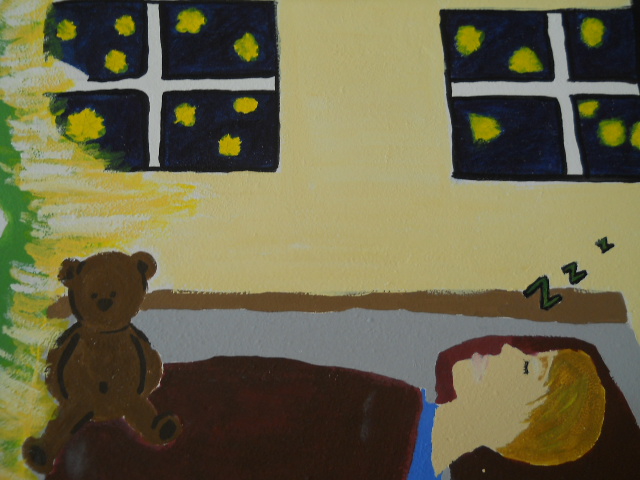 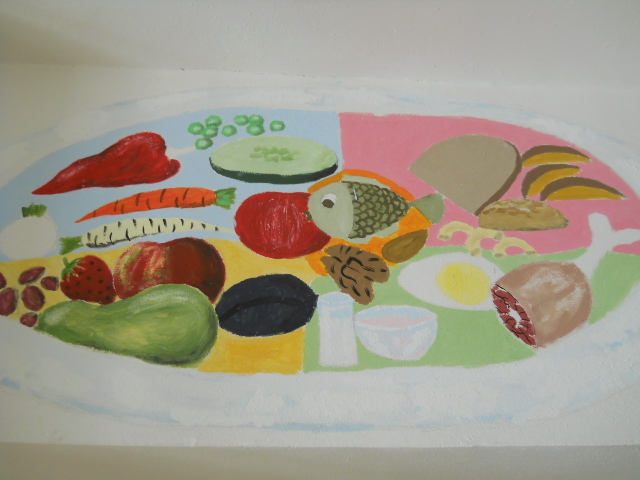 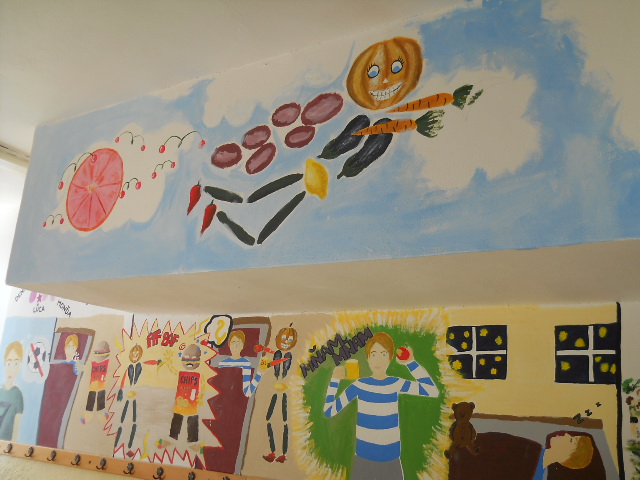 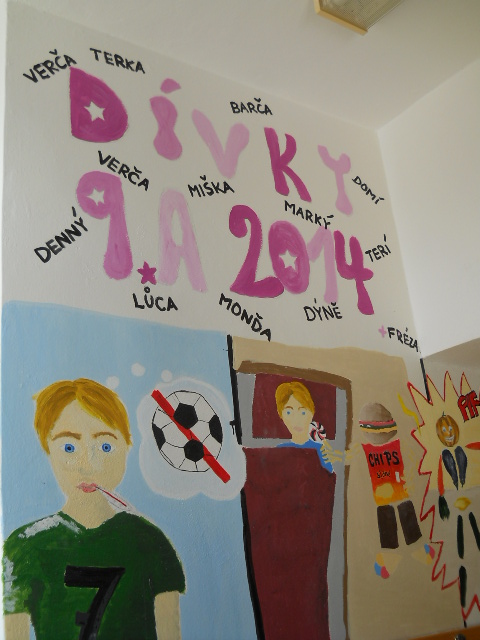